Шинная фантазия
Выполнила: Выдрина Люба,
Ученица 11 класса МКОУ СОШ п.Кобра
Руководитель: Рычкова Е.А.
«Шинная фантазия»
Дачные поделки, которые может сделать каждый, очень просты и доступны. Сейчас всяко разно украшают свои дачные участки например: делают фигуры из пластиковых и стеклянных бутылок, создают различные пугала. Я предлагаю вам посмотреть еще один вид искусства, который вполне подойдет для украшения дачного участка- это шинные изделия.
Материал для работы.
Лебеди из шин — дачные поделки, которые может сделать каждый, так как технология очень проста и доступна. 
Для этого необходимо иметь: 
2 покрышки от машины (одна для лебедя, вторая для подставки-озеро);
кусок проволоки 80 см- 1 метр диаметром 5-6мм,  небольшой кусок тонкой проволоки
 саморезами;
краску белую, голубую, чуть-чуть красной и чёрной;
небольшой кусок пенопласта
каплю клея «Титан».
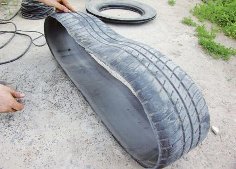 1)Мелом размечаем на шине контуры будущей фигуры лебедя-голову ,  хвост,  крылья.
Ход работы.
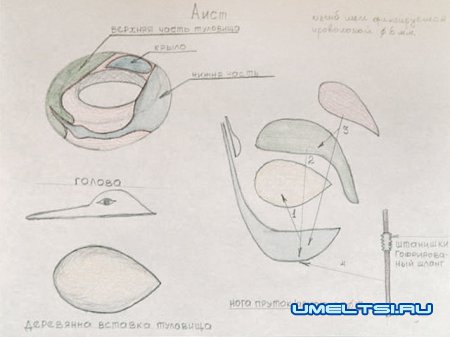 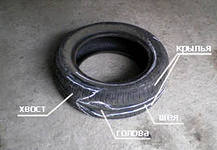 2)Разрезаем по намеченным линиям шину острым ножом. Если у вас шина с  металлокордом , разрезаем лобзиком, соблюдая технику безопасности.
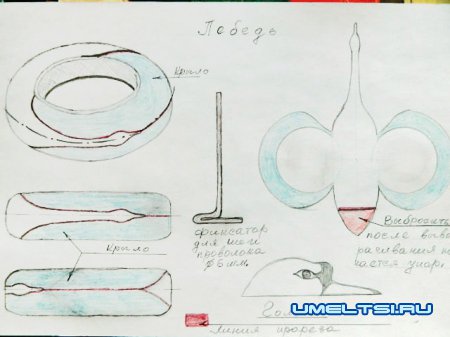 3)Выворачиваем покрышку наизнанку и отгибаем крылья.
4)Чтобы шея и голова держали форму, изгибаем проволоку по профилю будущей фигуры.
5)По средней линии шины сверлим 2 ряда отверстий от головы до хвоста. Расстояние между рядами 1-1,5 см, между отверстиями в ряду 10-15 см.
6)Из тонкой проволоки делаем скобки и ими крепим толстую проволоку к шее и голове лебедя с нижней стороны.
7)Вырезаем из куска пенопласта лебединую голову и клеим её клеем «Титан».( Хотя можно этого и не делать).
8)Красим лебедя белой краской. Для этого сначала его переворачиваем и красим низ и внутренние части крыльев, хвоста,  затем переворачиваем- красим верх.
9)Подставку под лебедя (озеро) красим голубой краской.
10)Раскрашиваем: клюв-красной краской, глаза чёрной (см. Фото)
11) После высыхания крепим лебедя саморезами к нижней голубой шине(озеру).
Готово!
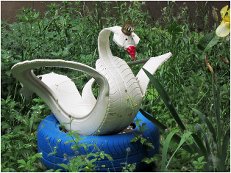 Другие фигуры из шин.
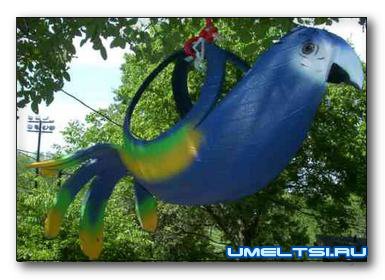 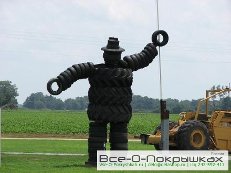 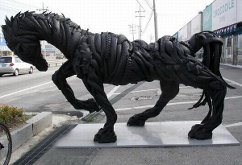 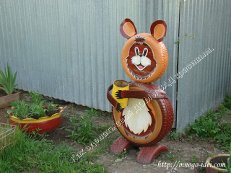 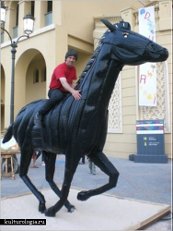 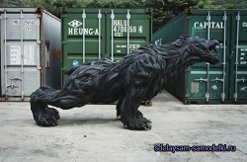 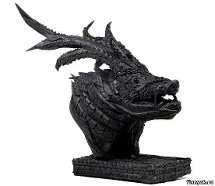 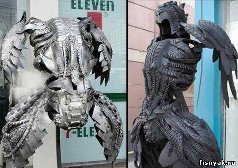 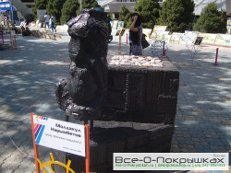 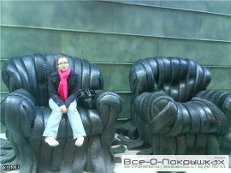 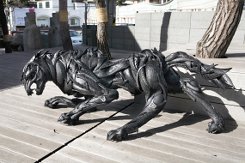 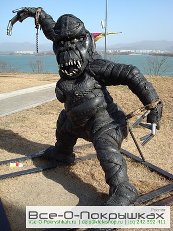 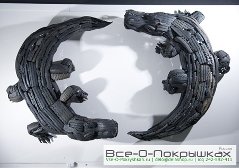 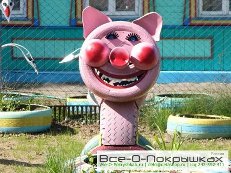 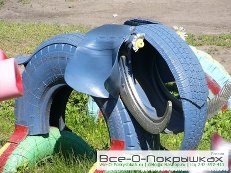 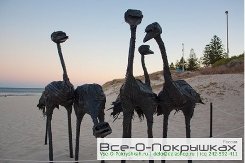 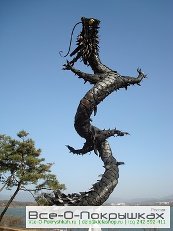 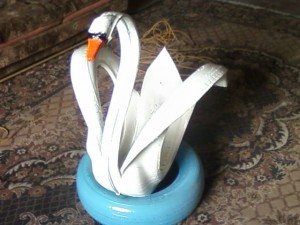 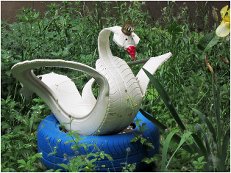 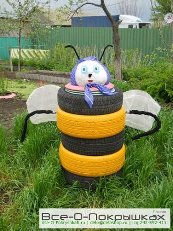 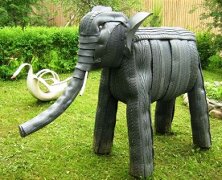 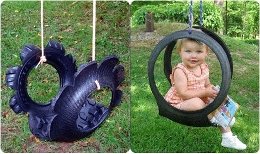 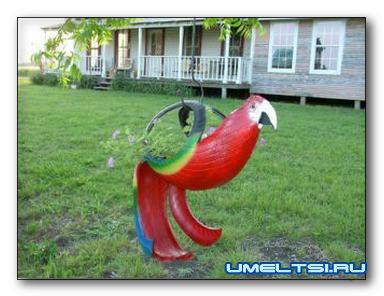 Спасибо за внимание!!!